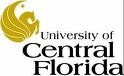 Department of Physics
Physics for Engineers and Scientists II
PHY 2049 – SCALE-UP
Student-Centered Active Learning Environment for Undergraduate Programs
September 2011
J. B. Bindell, Phdjeffrey.bindell@ucf.edu

Evan Smithevansmith@knights.ucf.edu

Class Website (includes syllabus)www.physics.ucf.edu/~bindell
Please Note
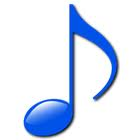 Today’s presentation and iclicker-2 instructions are posted on the class website under week #1.

www.physics.ucf.edu/~bindell
(click on our class – top of the list.)
How do you contact me??
email: 	jeffrey.bindell@ucf.edu
Office Phone – I am never there! And, my voicemail is full.
Cell Phone – Private number (Business)
Via WebAssign communication’s section.  Please use WA for any homework extension requests.  Begging is permitted.

Note: I check email multiple times a day.  I check WebAssign most evenings.
HELP: Saxon Sum – Please email your email address and have it added to myUCF.com.
How Do I Contact You???
email – only through Knights account
WebAssign Mail or Communications Panel.
NOTE:
Feel free to ask questions at ANY time.
Lecture Approach
Process:
Go
Ahead.
Learn
Me.
Lecturer Lectures
Student Absorbs
Test Scheduled
Student Studies
Test
Etc.
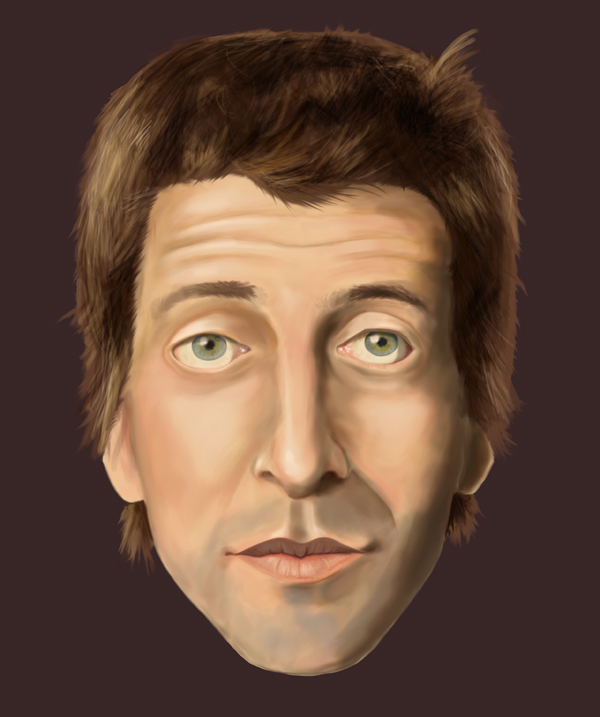 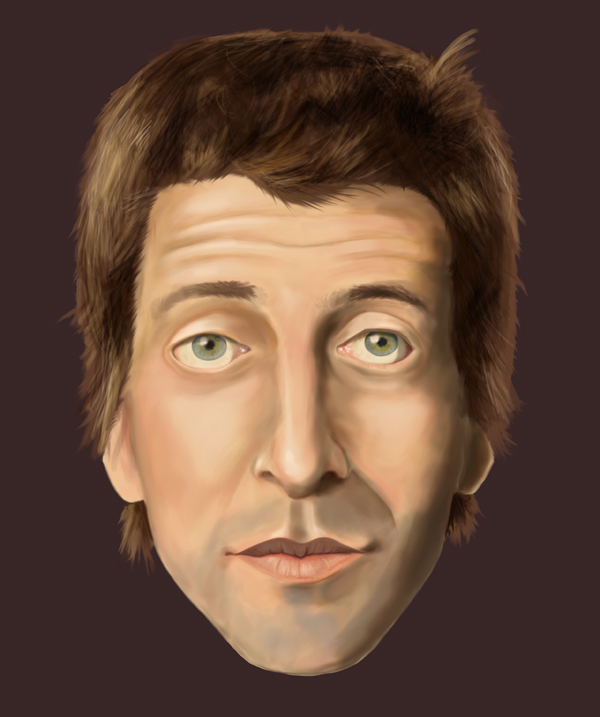 WELCOME!
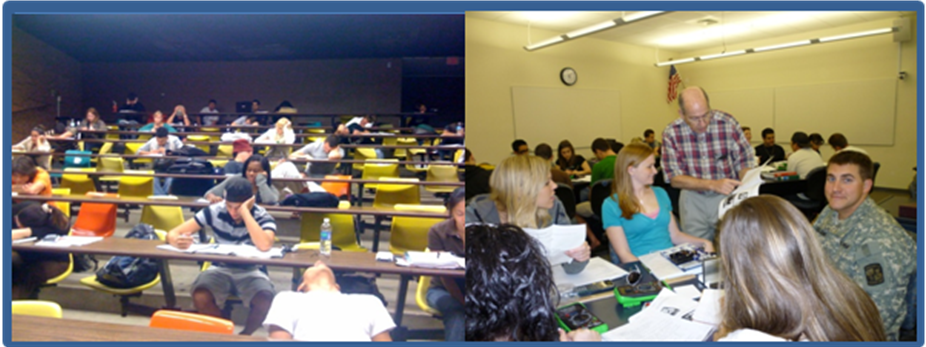 The Learning Environment is Important
WHY ARE YOU HERE??
Because this is a required course.
Because you like the schedule.
Because you like the idea of working in a team environment.
Because you want to really learn and understand physics.
Because an hour of lecture doesn’t hold your attention.
Because you want a class where you get to know the instructor and the instructor gets to know YOU.
Because you think this would be easier than the standard format of a physics class (Lecture section of 250 students + a 3 hour session with one hour or recitation.) – It isn’t.
Round Tables are Better (Sorry)
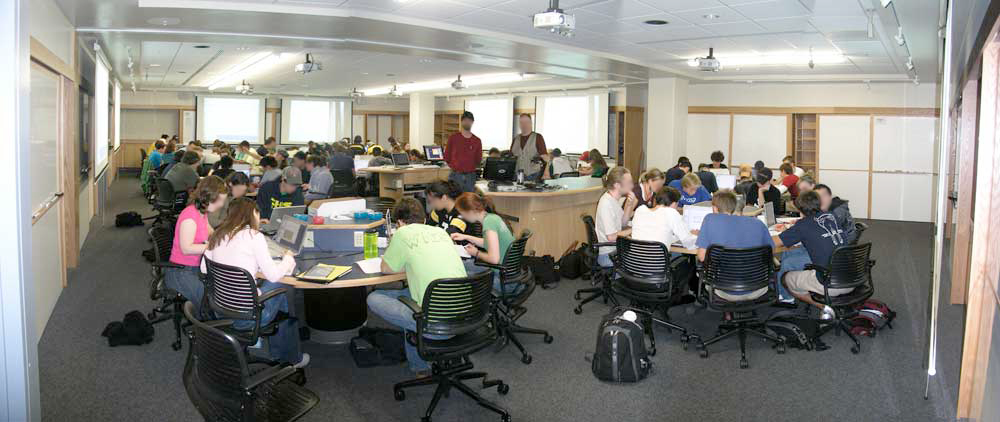 Approach to Physics
Physics in Studio Mode and a Team Environment
Builds on Physics I (Which uses a different textbook)
Focuses on the needs of Scientists and Engineers
Centers on Conceptual Understanding 

Material
Electricity and Magnetism
Electromagnetic Waves
Focus on the concept of the FIELD
How does a typical physics student approach the standard course?
Attend the lectures
Do the homework
Google the first few words of the question.
If that fails, look at examples or maybe even read the material that you need to answer the question.
Do all of this the night that it is due.
Oh, Oh … a QUIZ!
Read the chapter or whatever part of the chapter that you think will be covered by the quiz.
Review the homework material and any notes you may have taken
Take the quiz.
Eee Gads …A TEST!!
Same thing but with more intensity.  Reading the textbook is more intense.
  This is where limited learning takes place.
SCALE-UP is a Different Approach!
Reading Assignment Before Class Session.
Usually short. Sometimes WebAssign
Brief Clicker Quiz on Pre-reading assignment
Usually easy but sometimes challenging.
Sometimes by Group
CLASS SESSION
Brief discussion of the topic or review of where we are.
Activities focusing on group learning (Teams will be ASSIGNED and changed after each exam).
Problems to solve & Some will present solutions to the class. Sometimes, opposing approaches will be discussed and/or argued
Experiments
Challenges	
Recitation Problem solving and Q/A sessions (Usually on Friday)
AFTER CLASS
WebAssign Homework
Office Hours
NOTE:  This approach keeps the pressure on you to keep
 up with the class.
Does it work? (NCSU DATA)
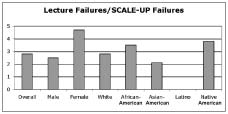 Three times as many
failures in standard
format!
Figure 5. Ratio of failure rate percentages. Overall, students were
nearly three times as likely to fail in a traditionally taught section
than an equivalent SCALE-UP section of the course. The Latino ratio
could not be calculated because no Latino students have failed in a
SCALE-UP section
What will you learn?
Physics (of course) 
Teamwork
Problem Solving Methodology
Who is Here???
Important Course Information
SCALE-UP

All of this is in the syllabus at the class website
www.physics.ucf.edu/~bindell
This course uses a different textbook than does the other PHY-2049 sections.  Specifically, we will be using
Chabay and Sherwood, “Matter and Interactions”, Volume II – Electric and Magnetic Interactions.  3rd Edition, Wiley, (2011).
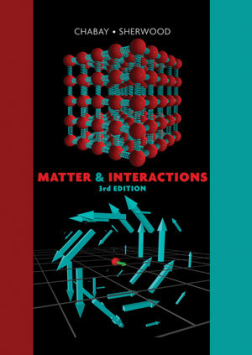 WebAssign
You will also need to purchase WebAssign Access. You do not need the Physics 2049 Laboratory Manual or any of the Course Paks in the bookstore. Materials will be provided in class, as needed.
WebAssign Login (From Bookstore or on-line).  It is easy to register for WebAssign on-line at www.webassign.net.  If you have used WebAssign before, your old password may still work. Your ID will be your PID number with the leading zero but no leading letter.  If you are new to WebAssign, your initial password will be “ihatephysics”.   Institution is “ucf” in lower case. 

Class: PHY-2049S, section 0003-4
You need to purchase an i-clicker2
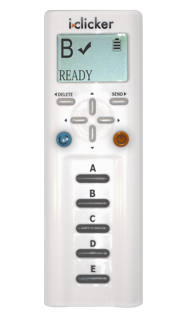 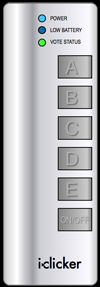 SCREEN
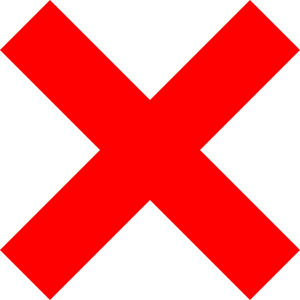 Class behavior
When a mini-lecture is being given by one of the instructors (often unprepared but based on what is happening in the class), there will be quiet.
During class activities, quiet is forbidden!  Discussion is important for learning.
Try to maintain the groups of 3 but it is recognized that the close proximity of two groups on one badly designed table will often create a “super group” of six.  If this happens, a worklable solution to the country’s financial problems will be expected.
REMEMBER: NOISE IS GOOD!
Within reason, of course.
Be Aware of the Snake
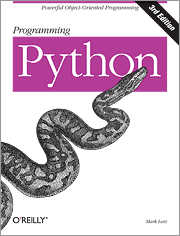 A Small Twist
This course will involve some computer calculations; some as homework.
The best language to use is V-Python, an easily learned program for even novice programmers.
Secret:  I have to learn this along with you!!!
Appropriate references to tutorials will be provided.
You may use other programs if you wish (Excel, Mathematica, Finger Counting ….
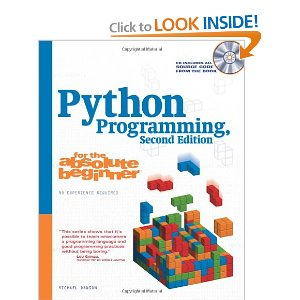 Good Reference, NOT required.
There is much online material available:
www.vpython.org
Test Dates: These dates are subject to change slightly but at least one week’s notice will be provided.

Final Exam: according to the University Final Exam Schedule.
Grades
Weights – Not Totally Final
Approximate Schedule
Today
A 30 minute evaluation test (doesn’t count!) to allow us to get a handle on what you know now.
A brief magic show (stolen from YouTube)
A brief discussion about how it was done.
Handout about vectors. This is basically what you already know but our textbook uses a slightly different notation:
Brief WebAssign is Due on Wednesday
Provided that the system works
Welcome to SCALE-UP!